Занятие с дошкольниками конструирование из бумаги
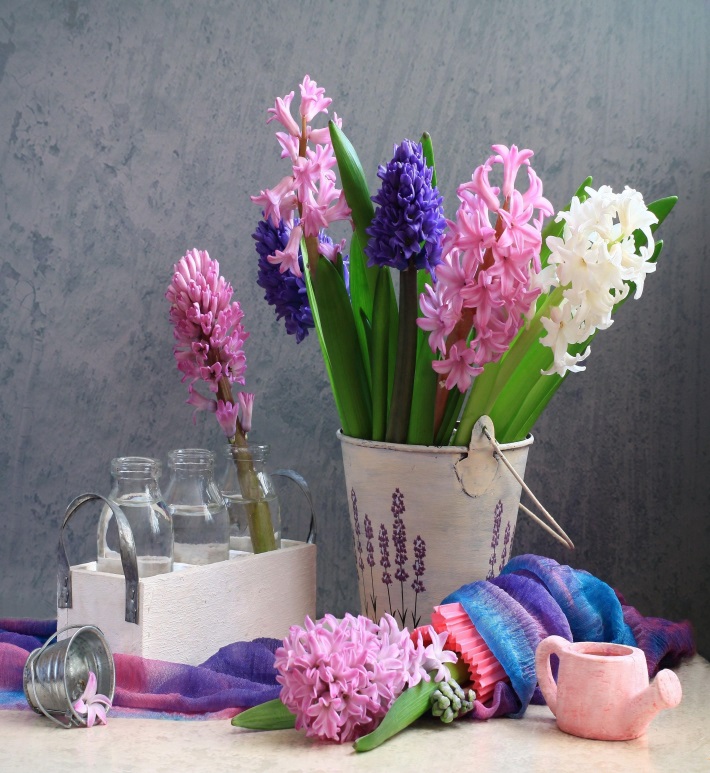 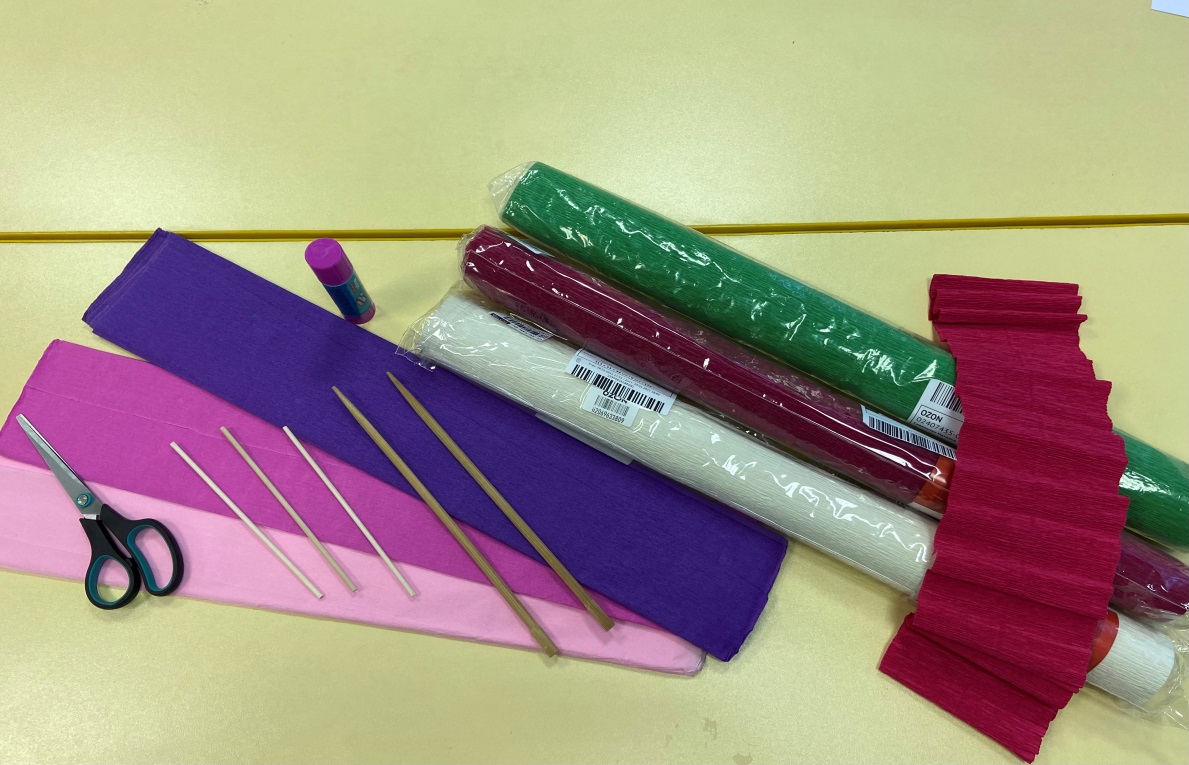 МАСТЕРСКАЯ
Подготовительная группа
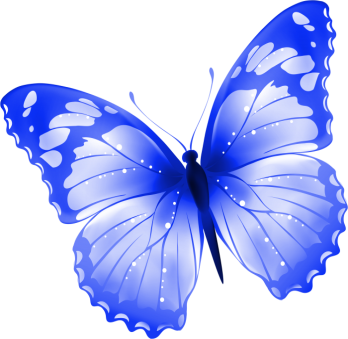 Гиацинт
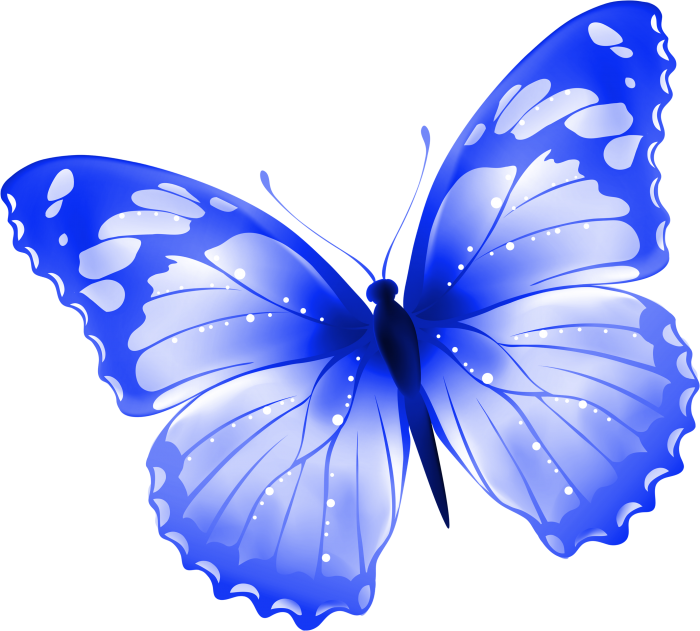 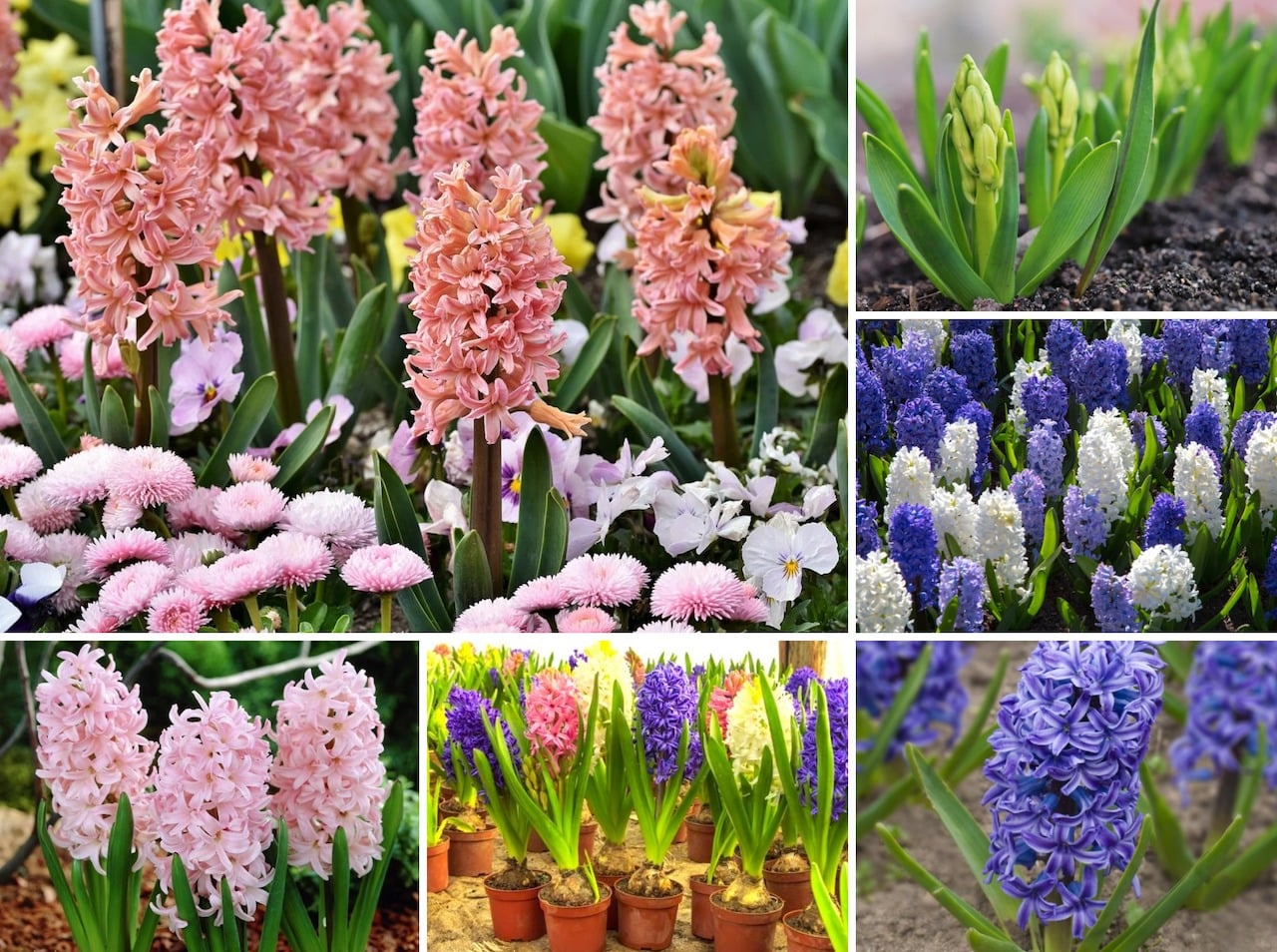 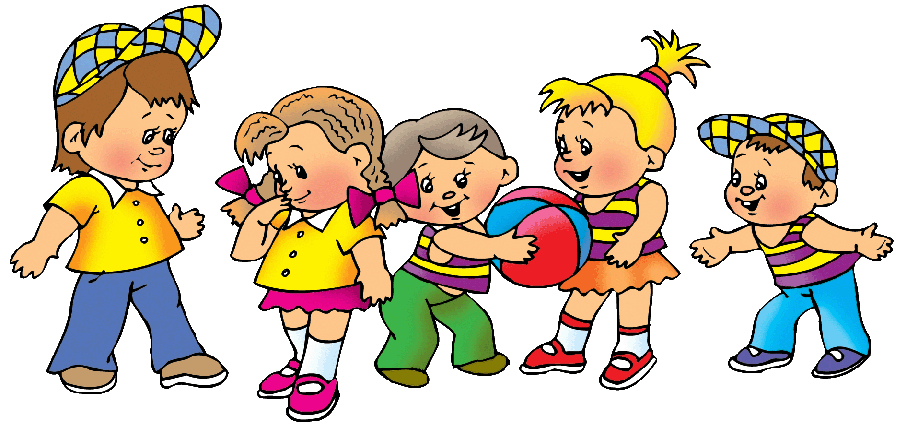 МАСТЕРСКАЯ
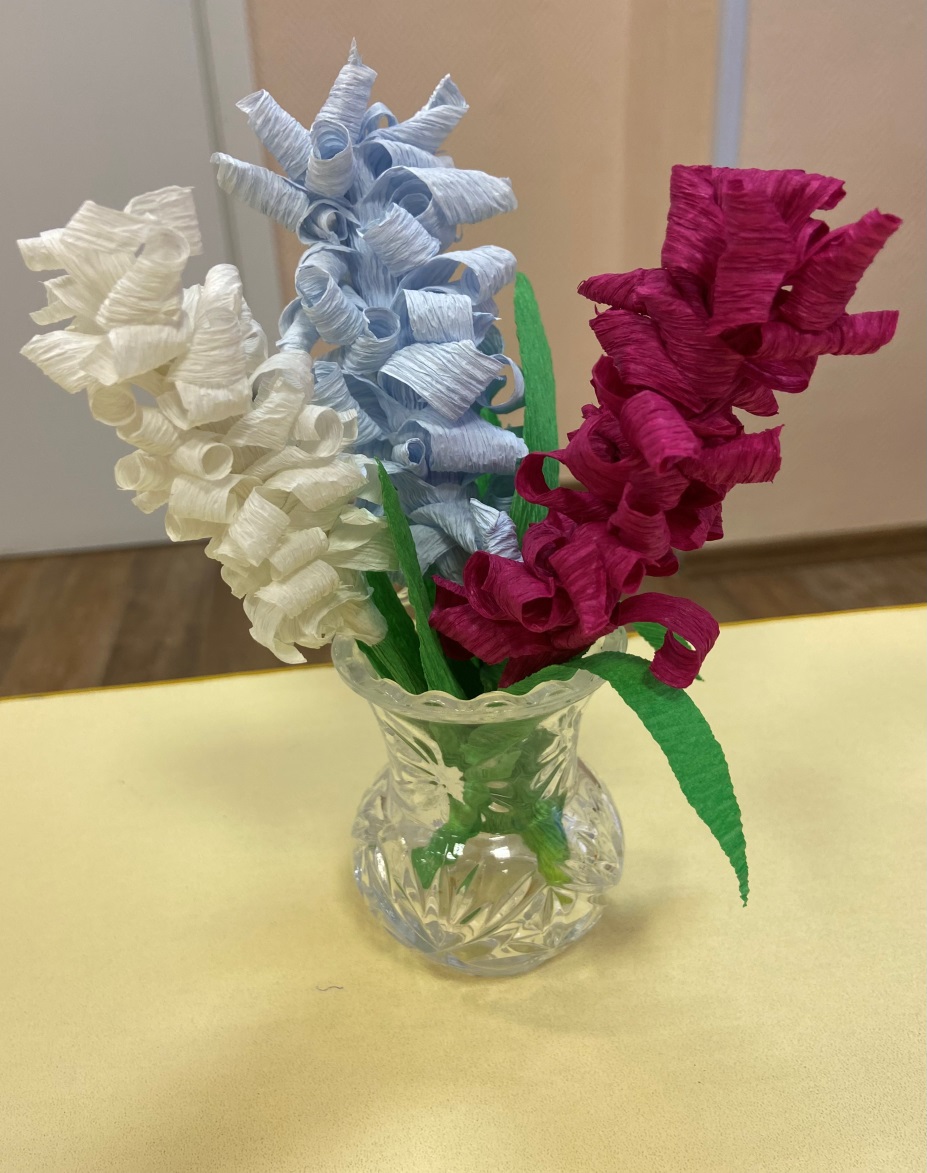 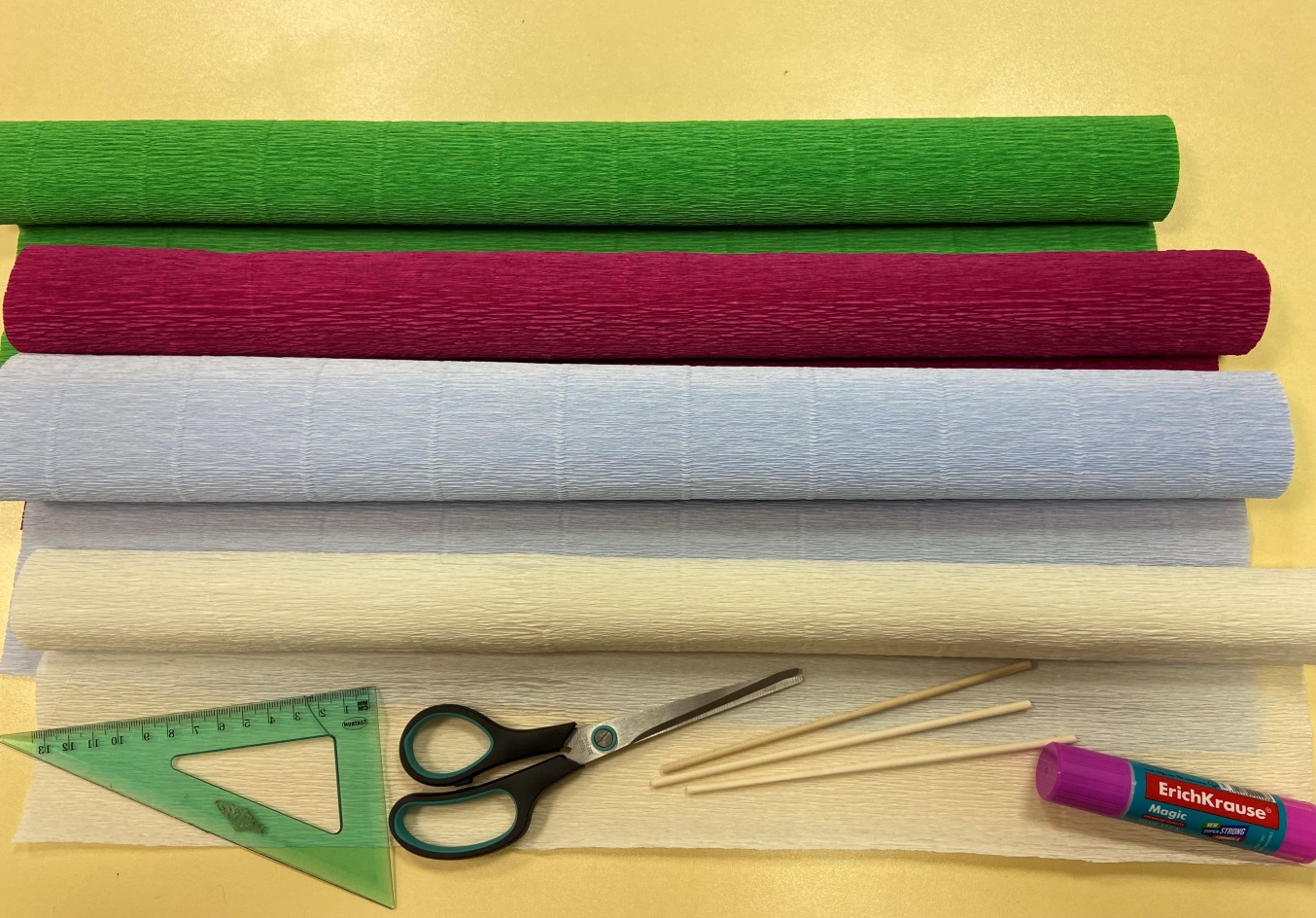 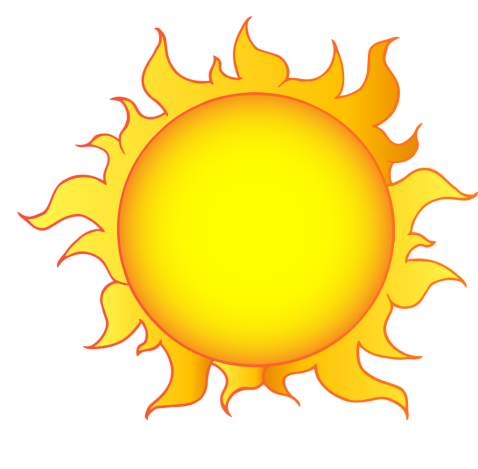 Что нужно подготовить?
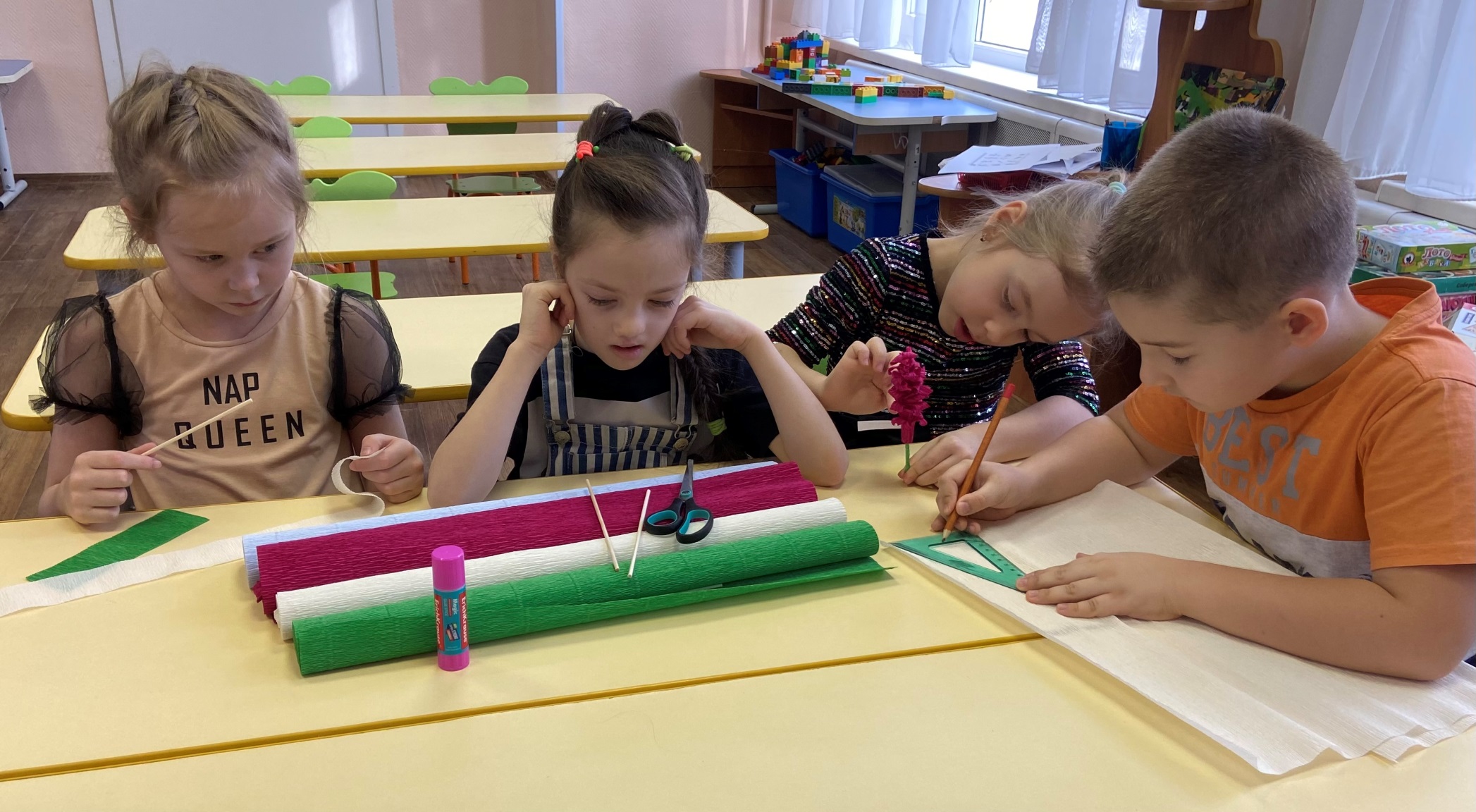 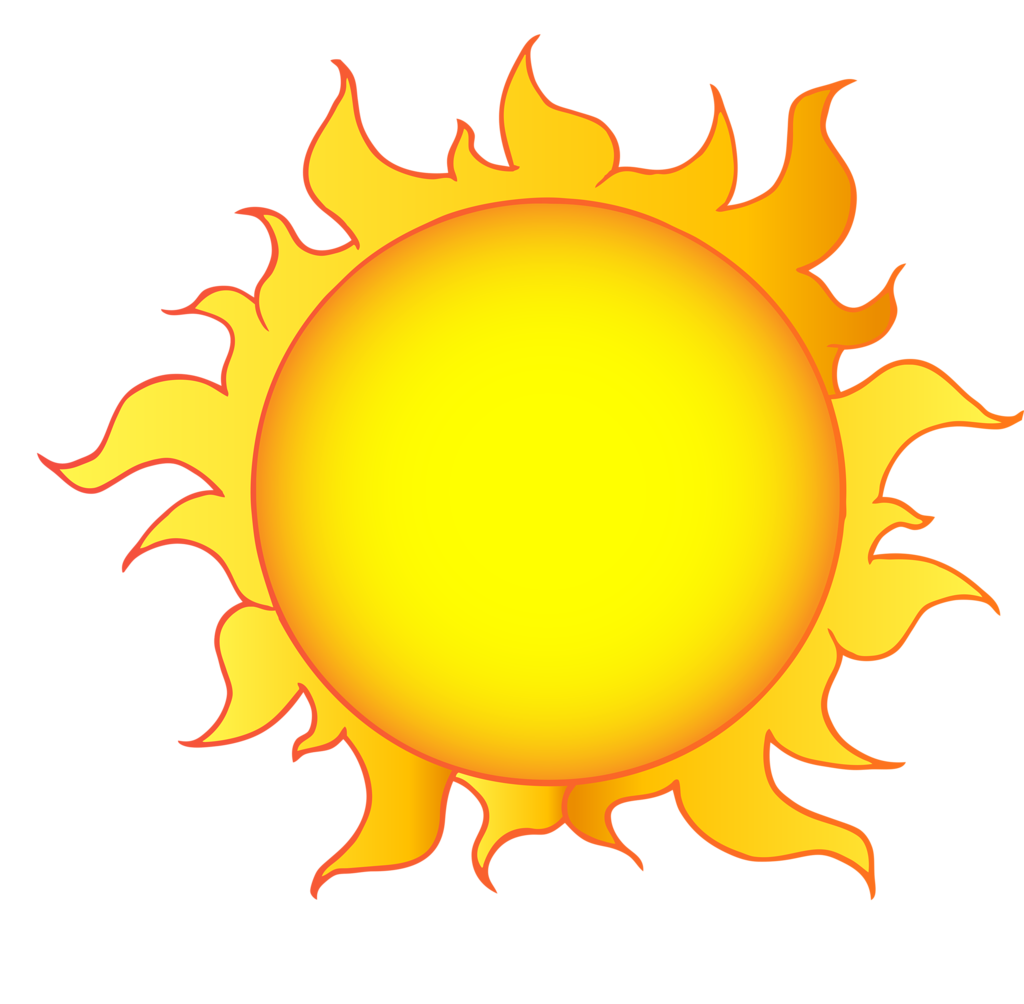 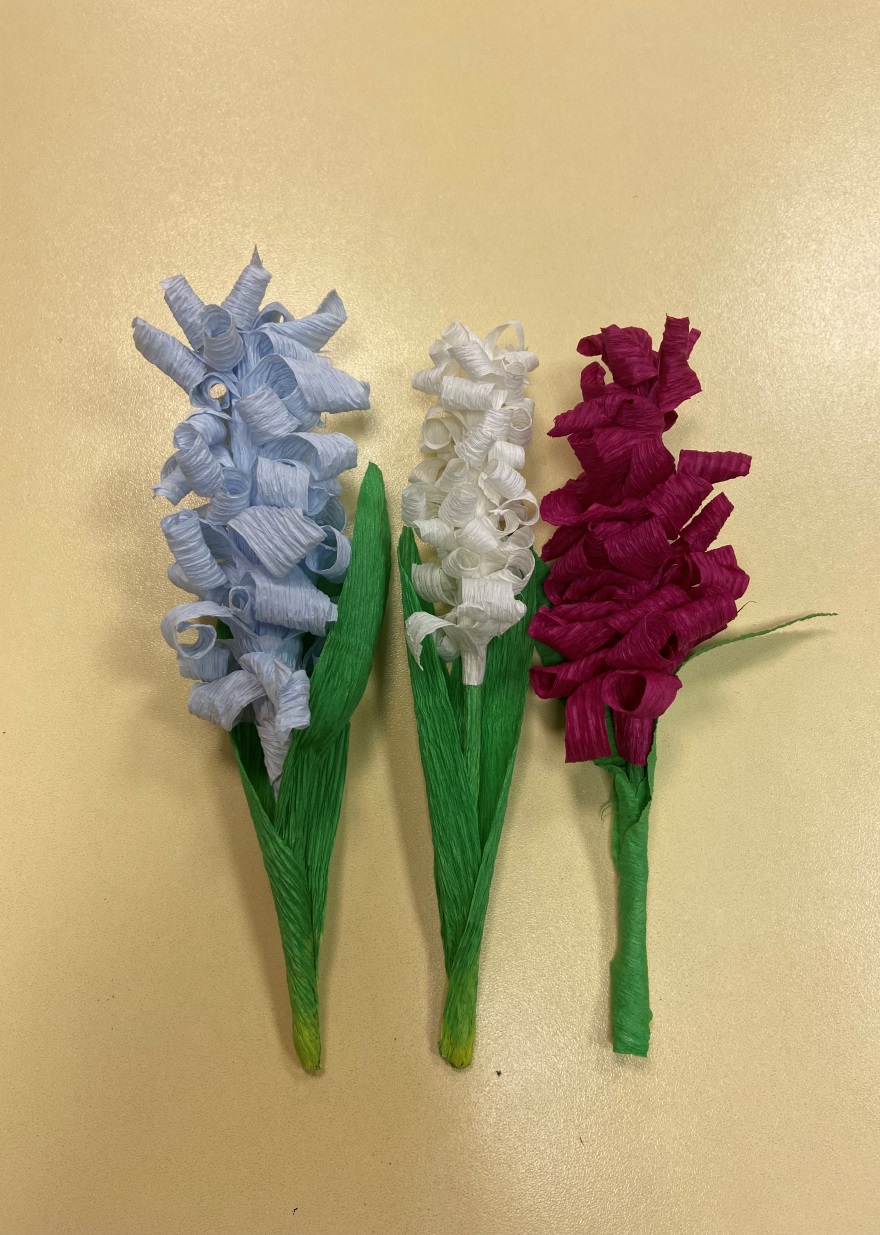 1
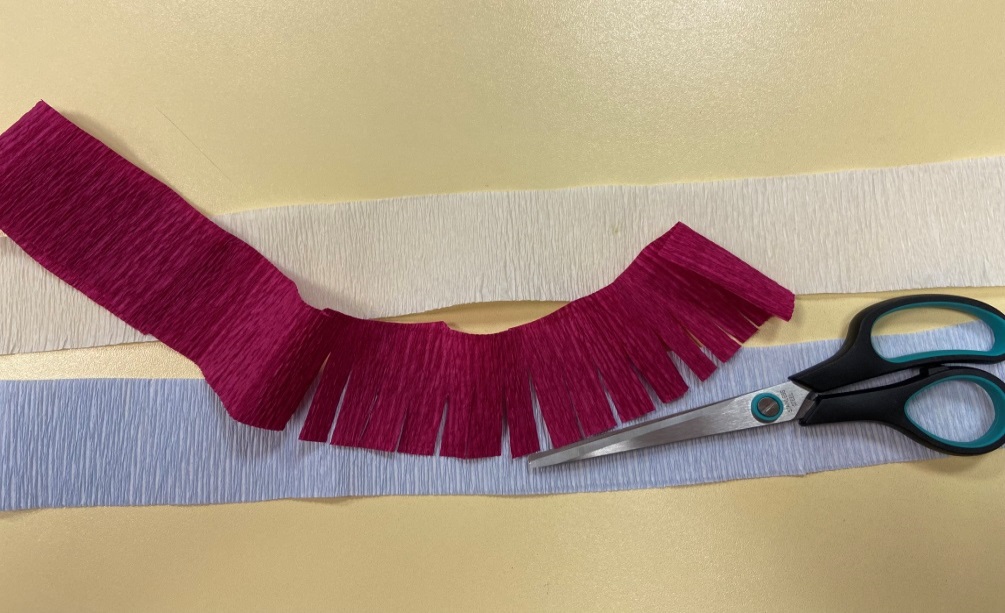 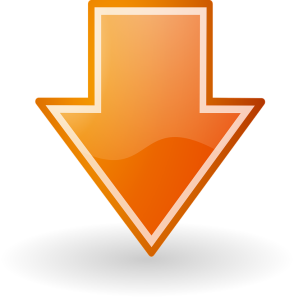 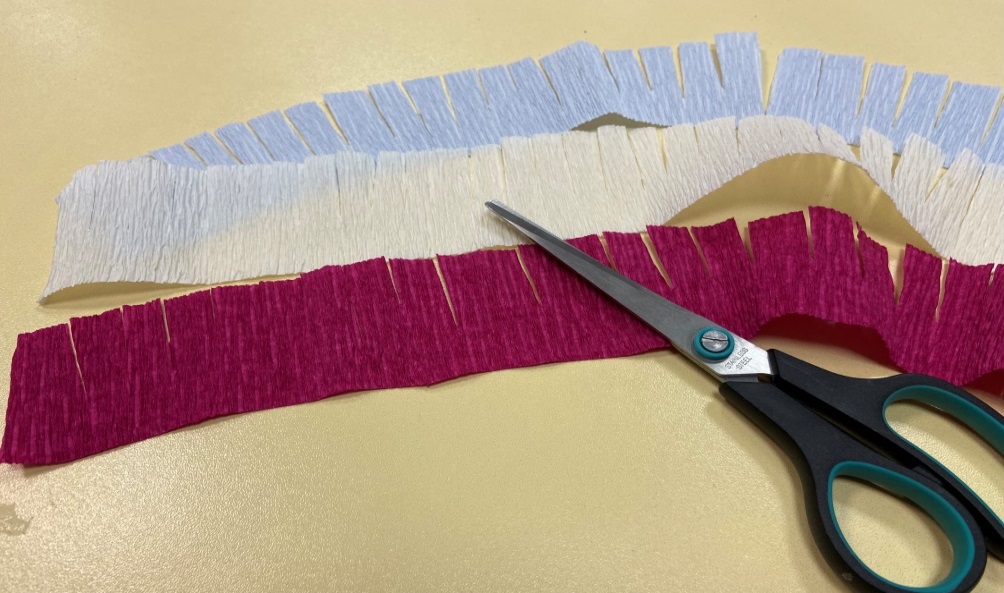 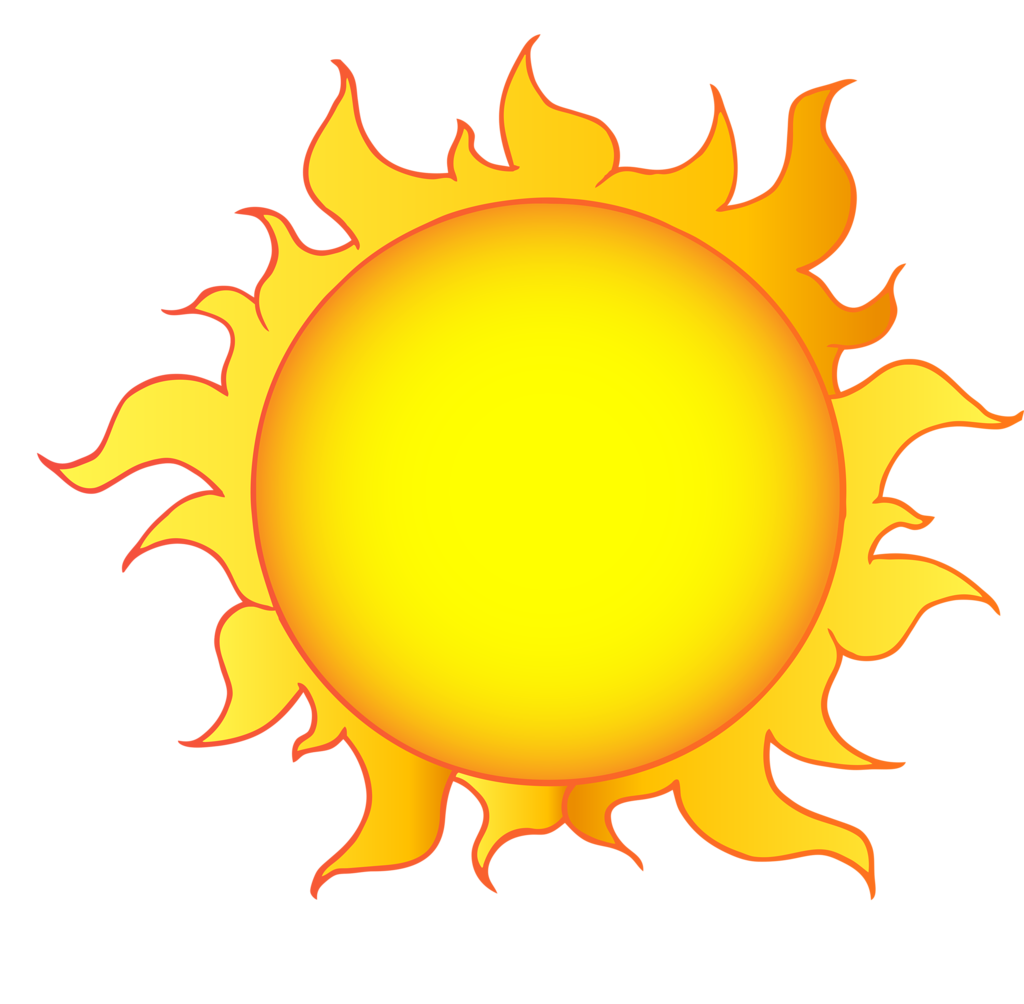 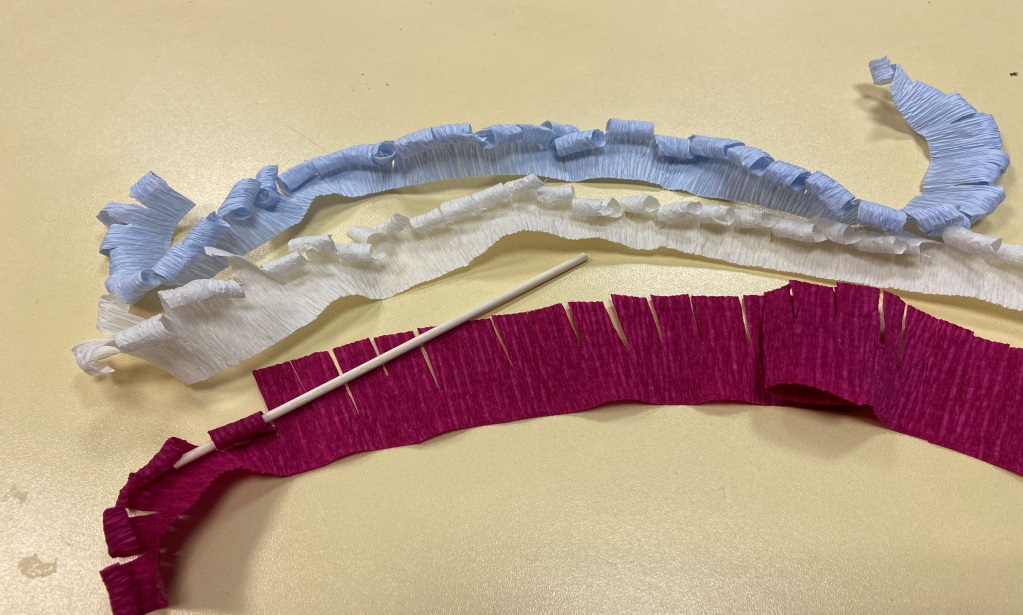 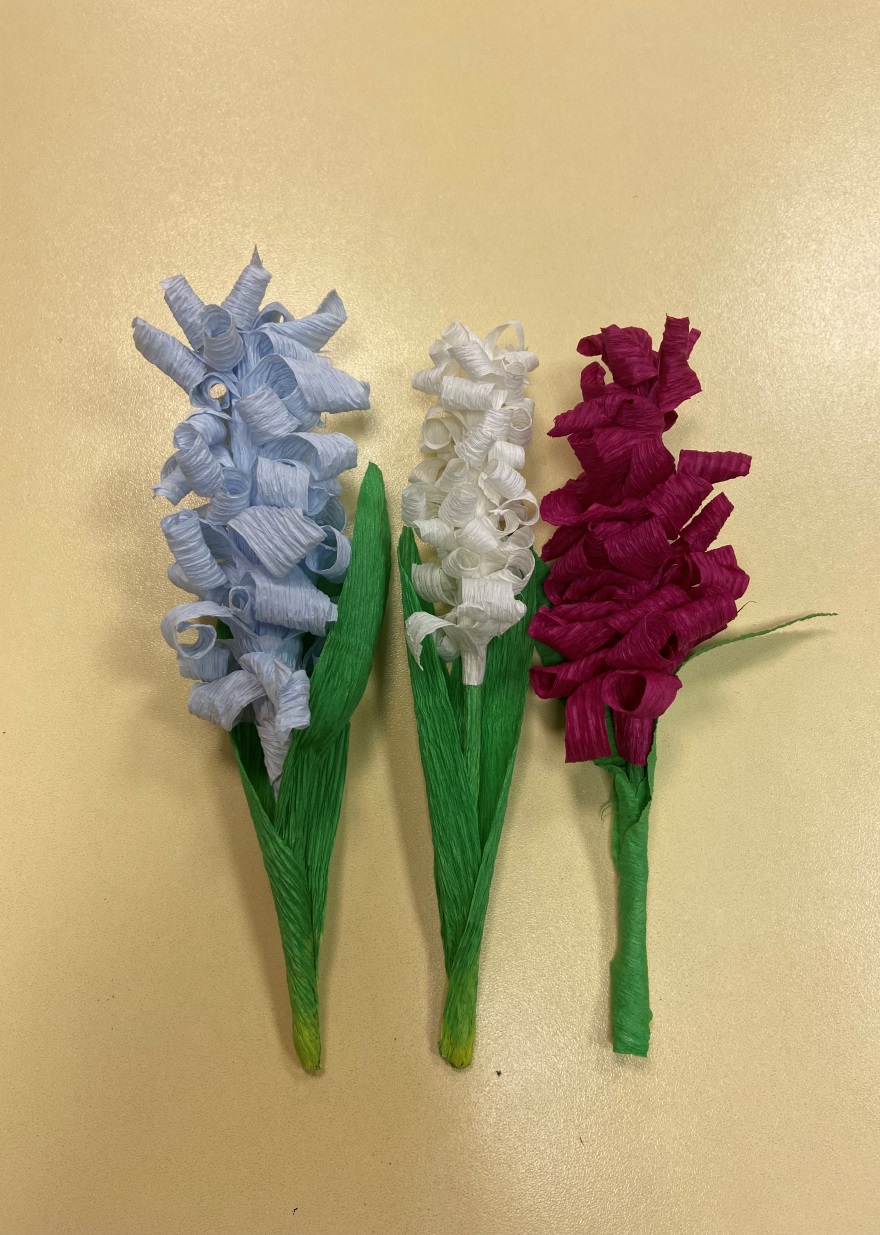 2
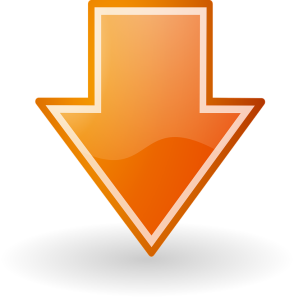 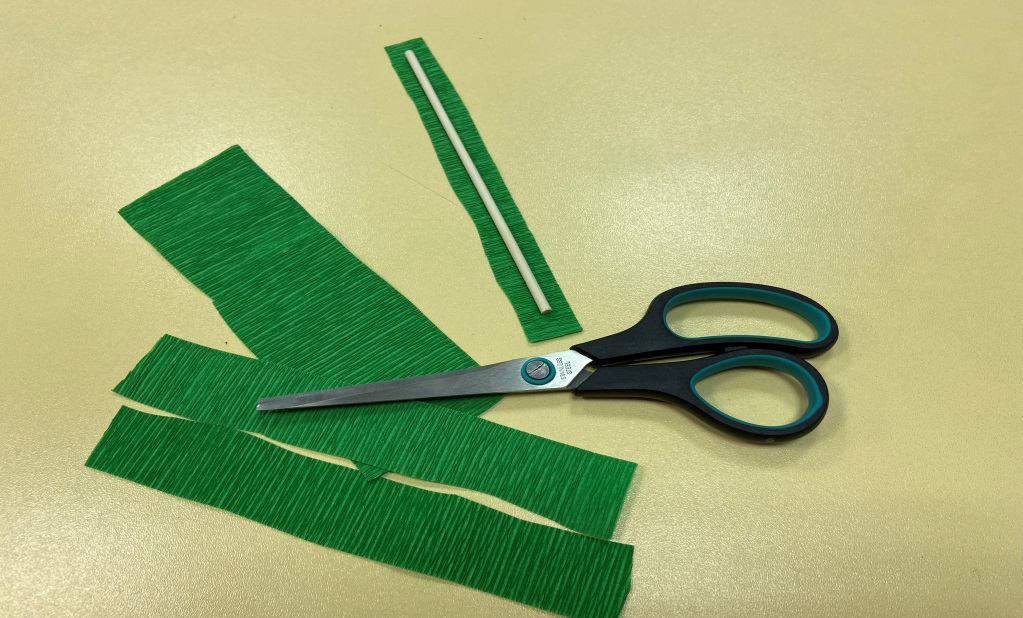 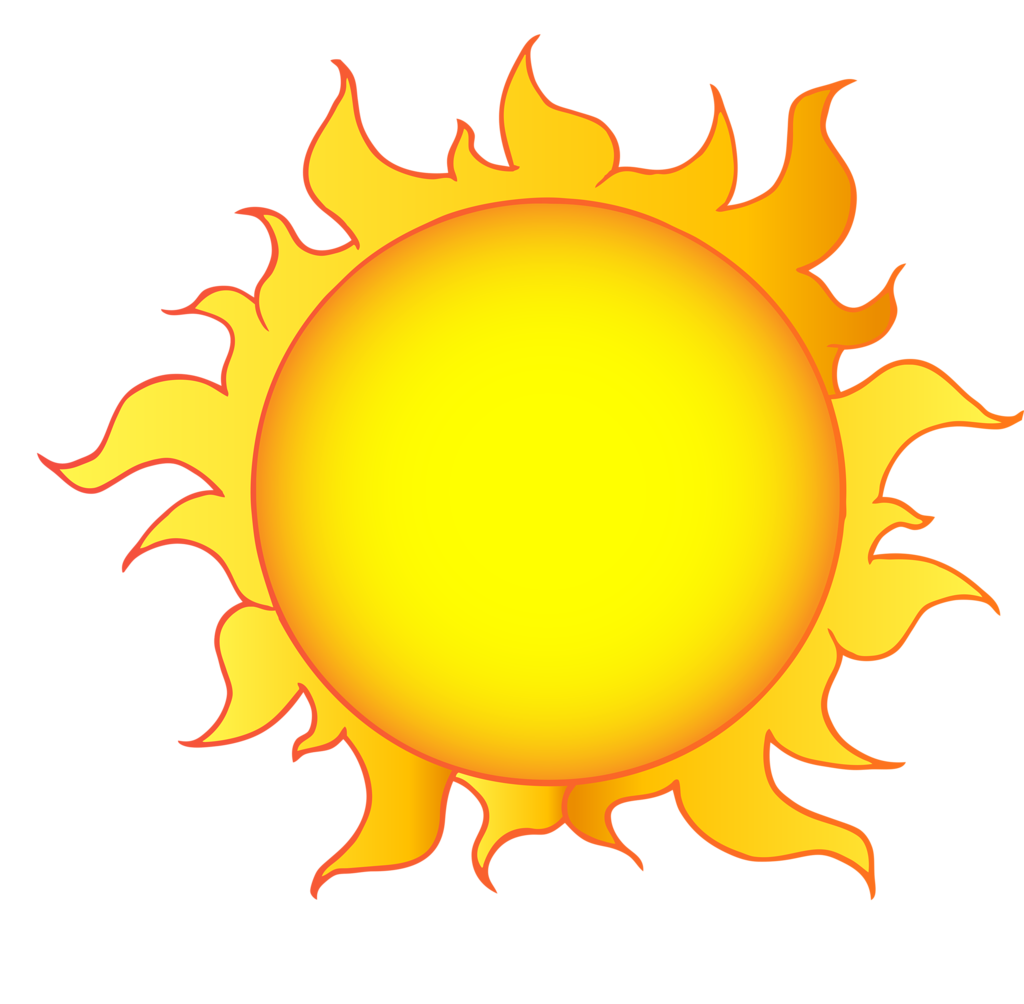 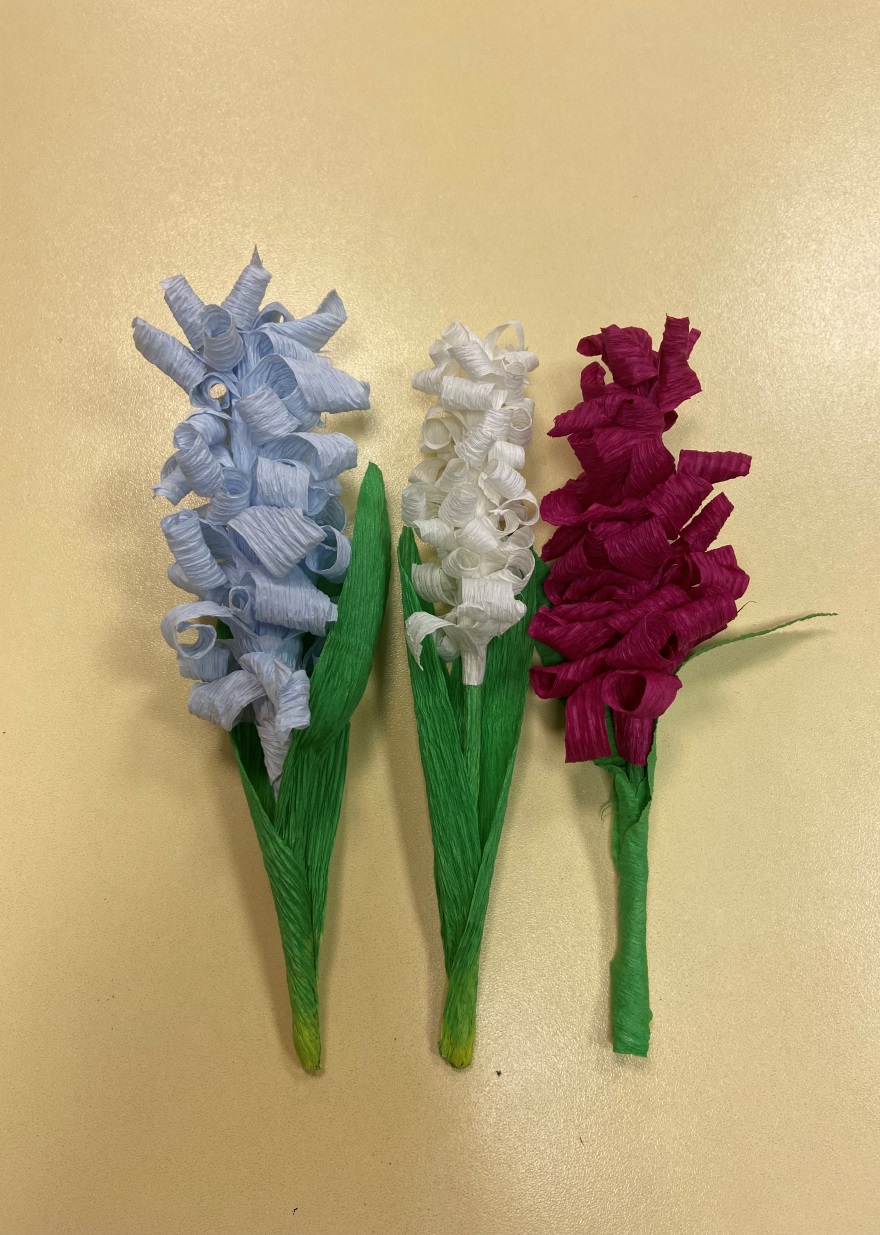 3
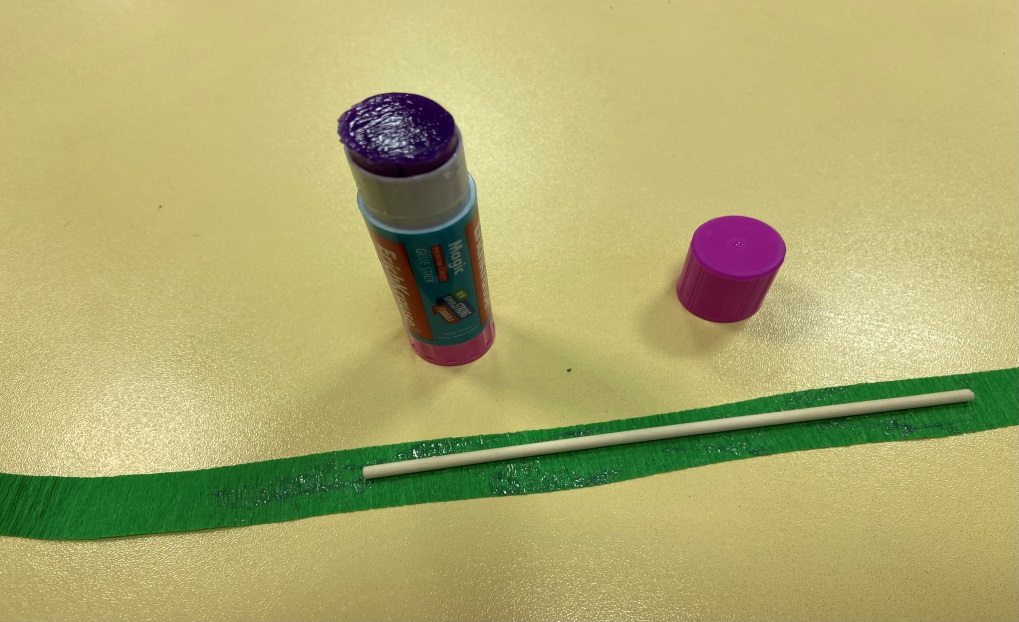 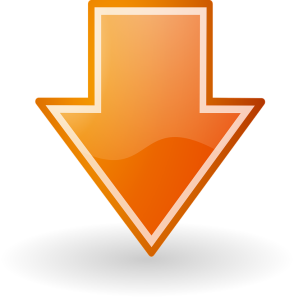 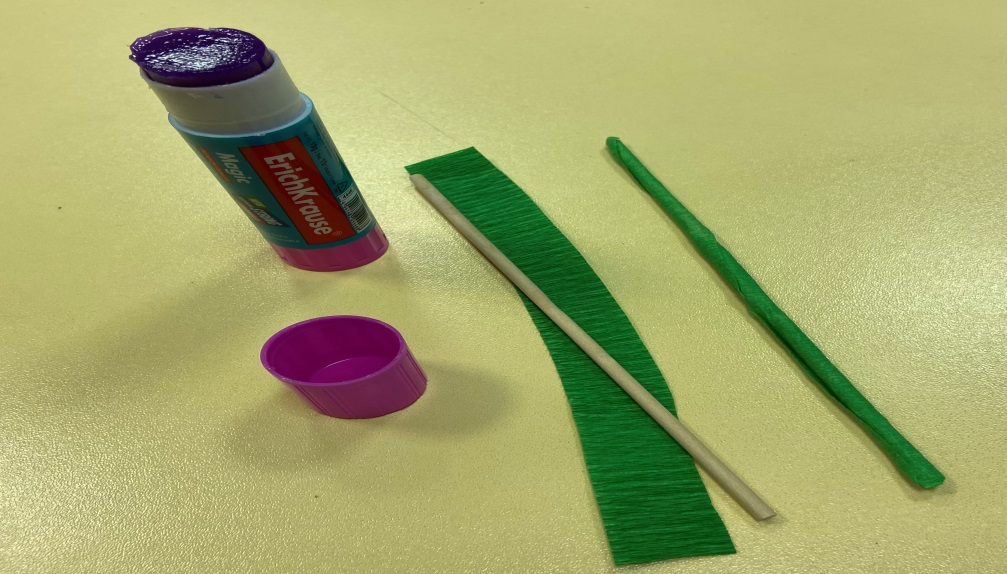 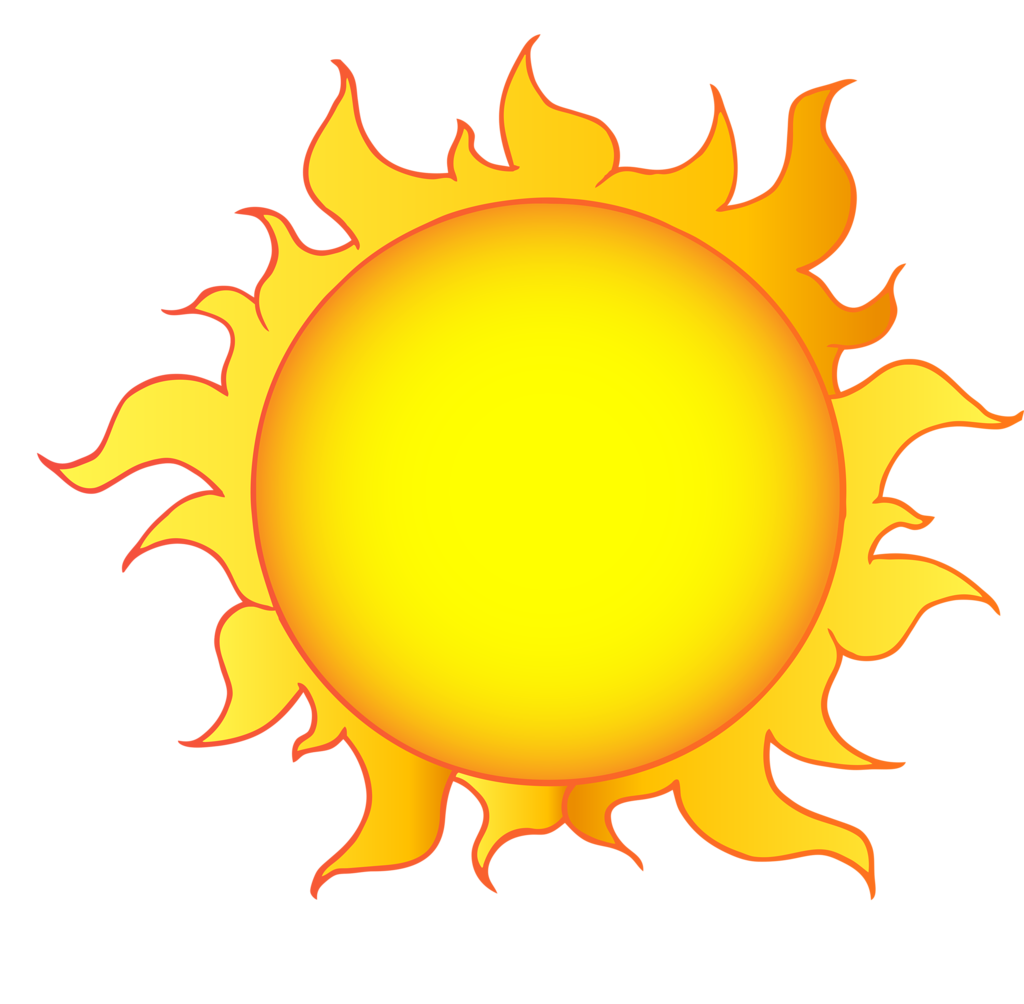 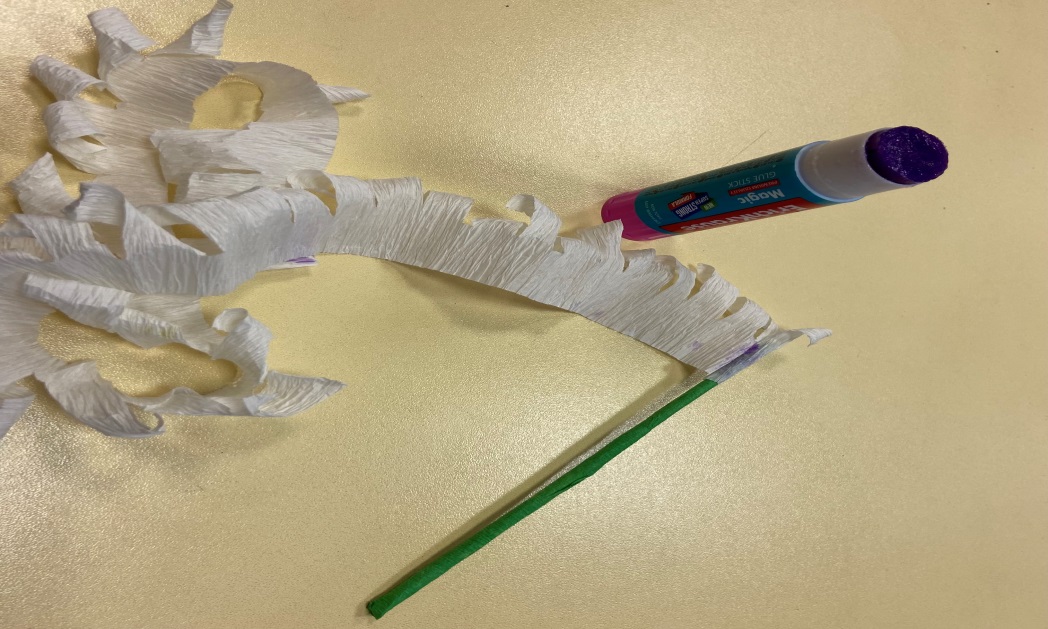 4
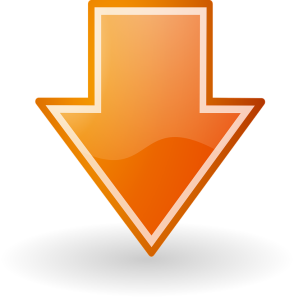 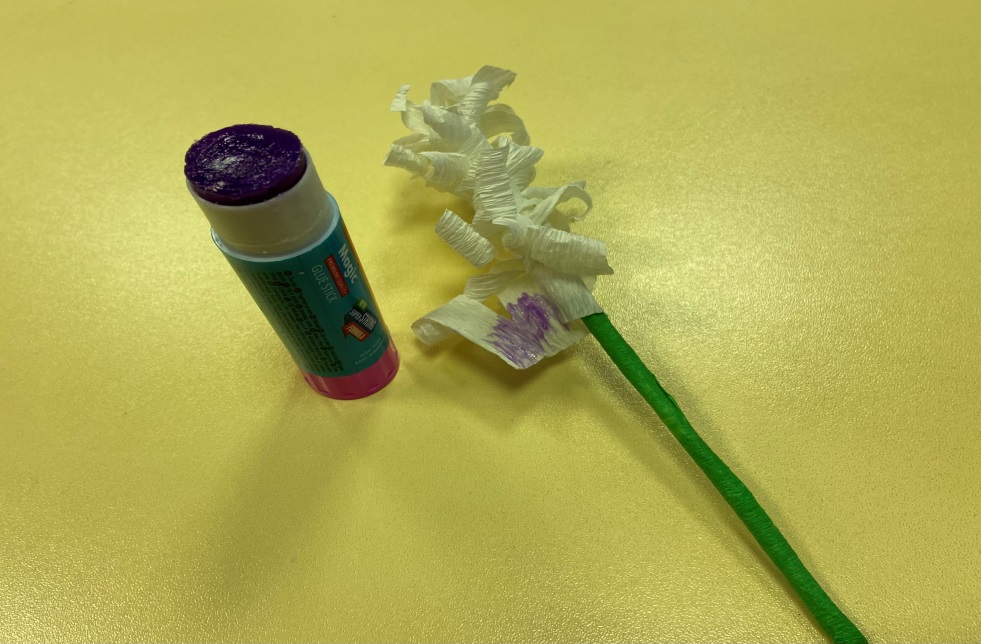 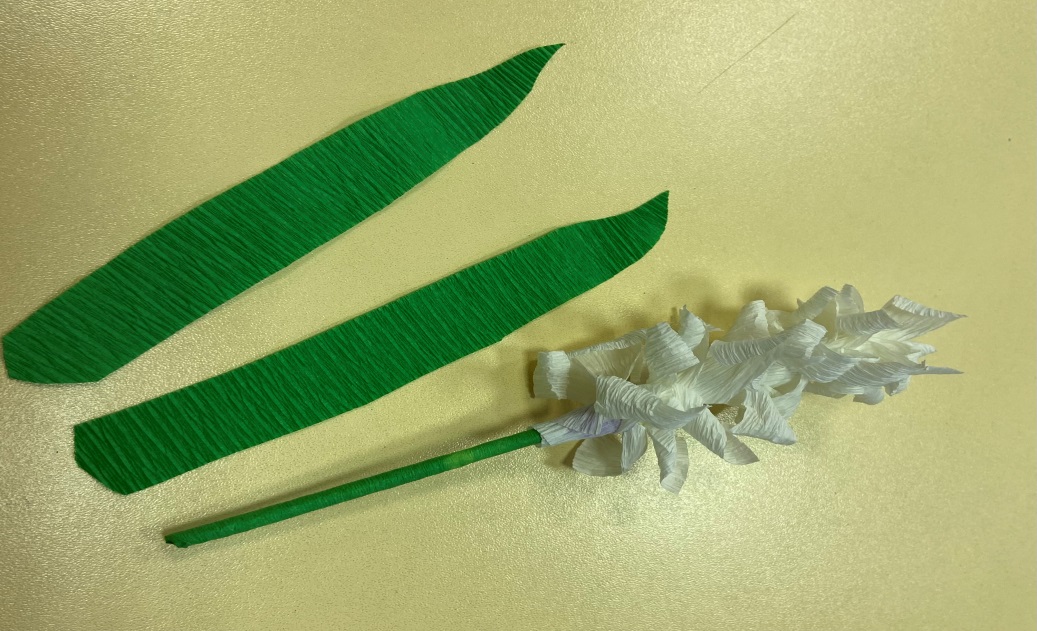 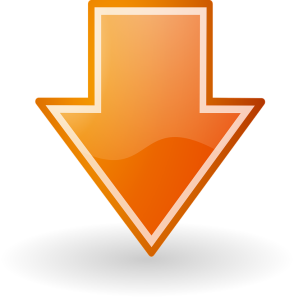 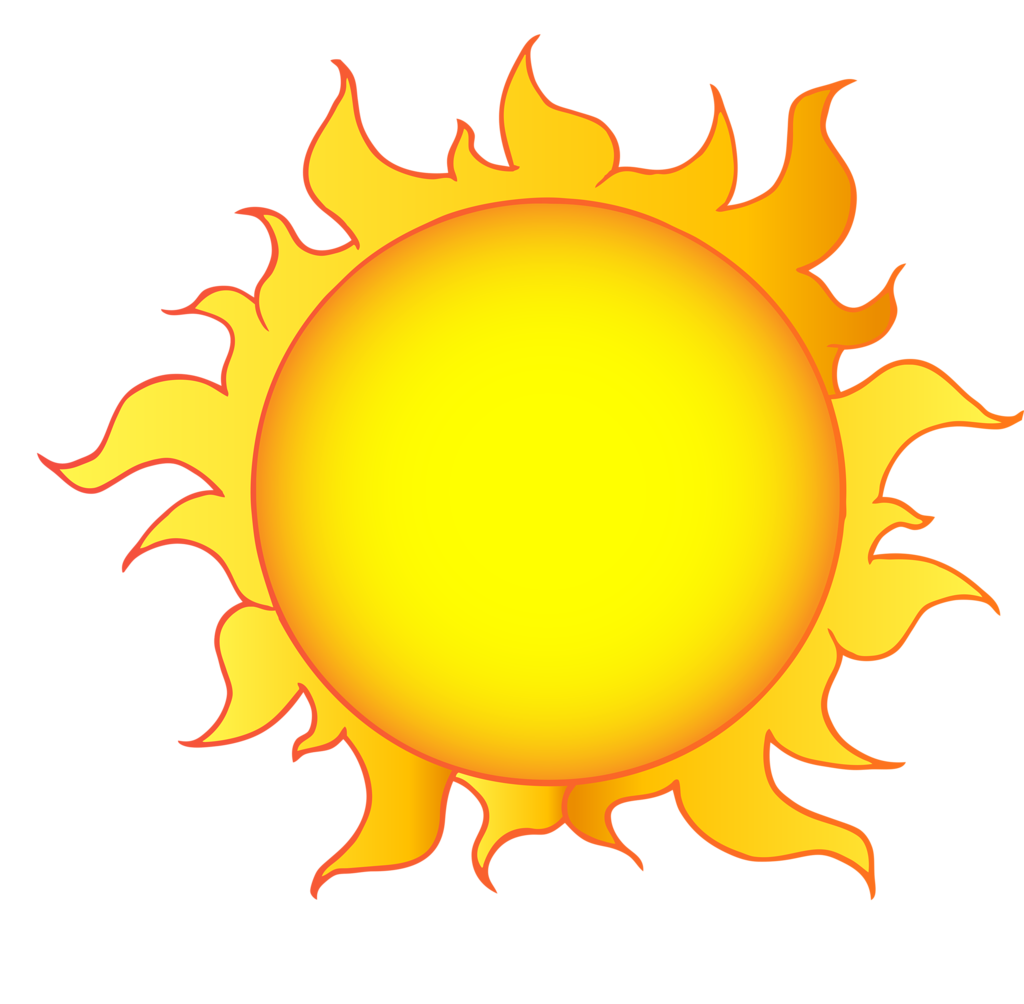 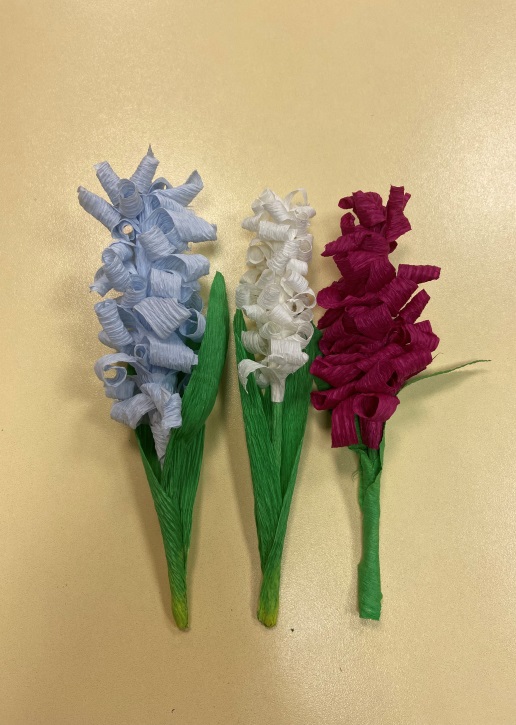 5
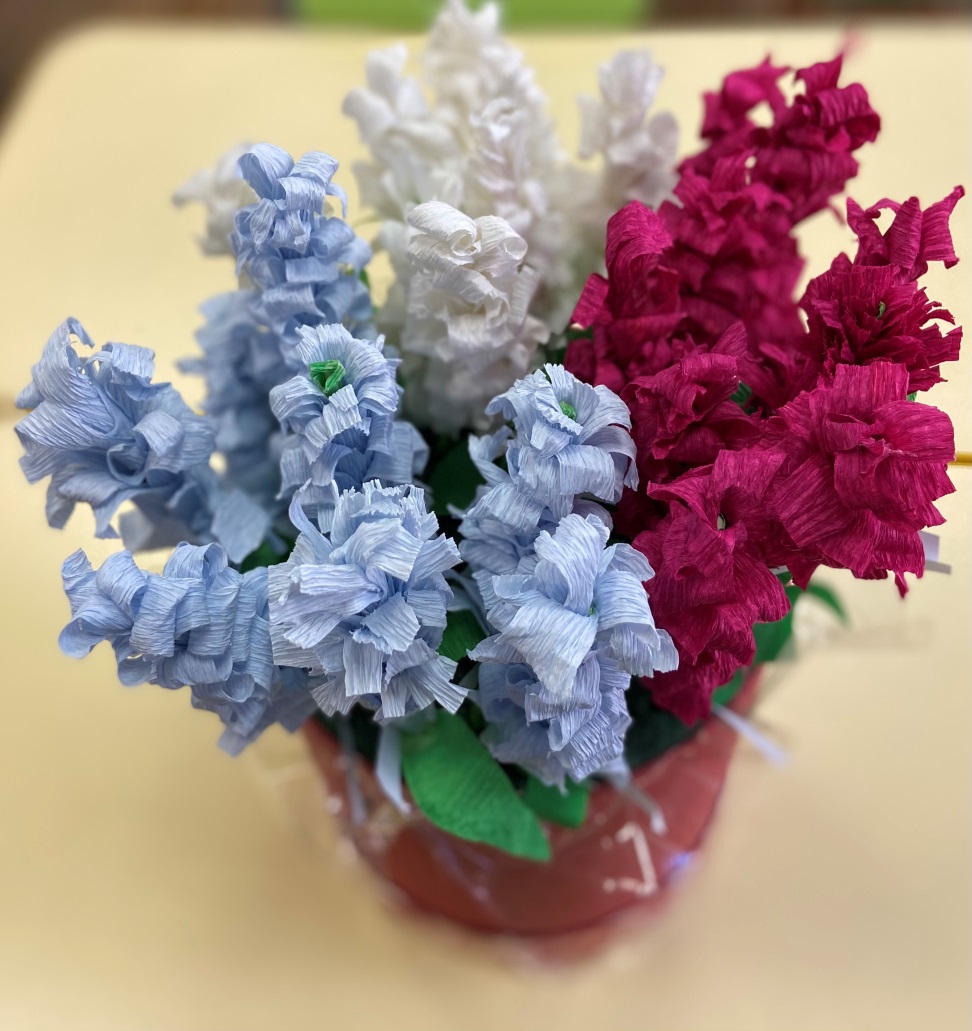 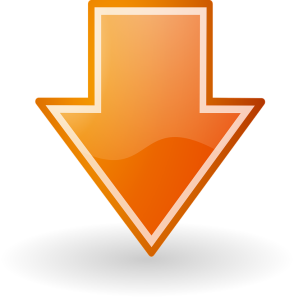 Мой гиацинт отличается …..
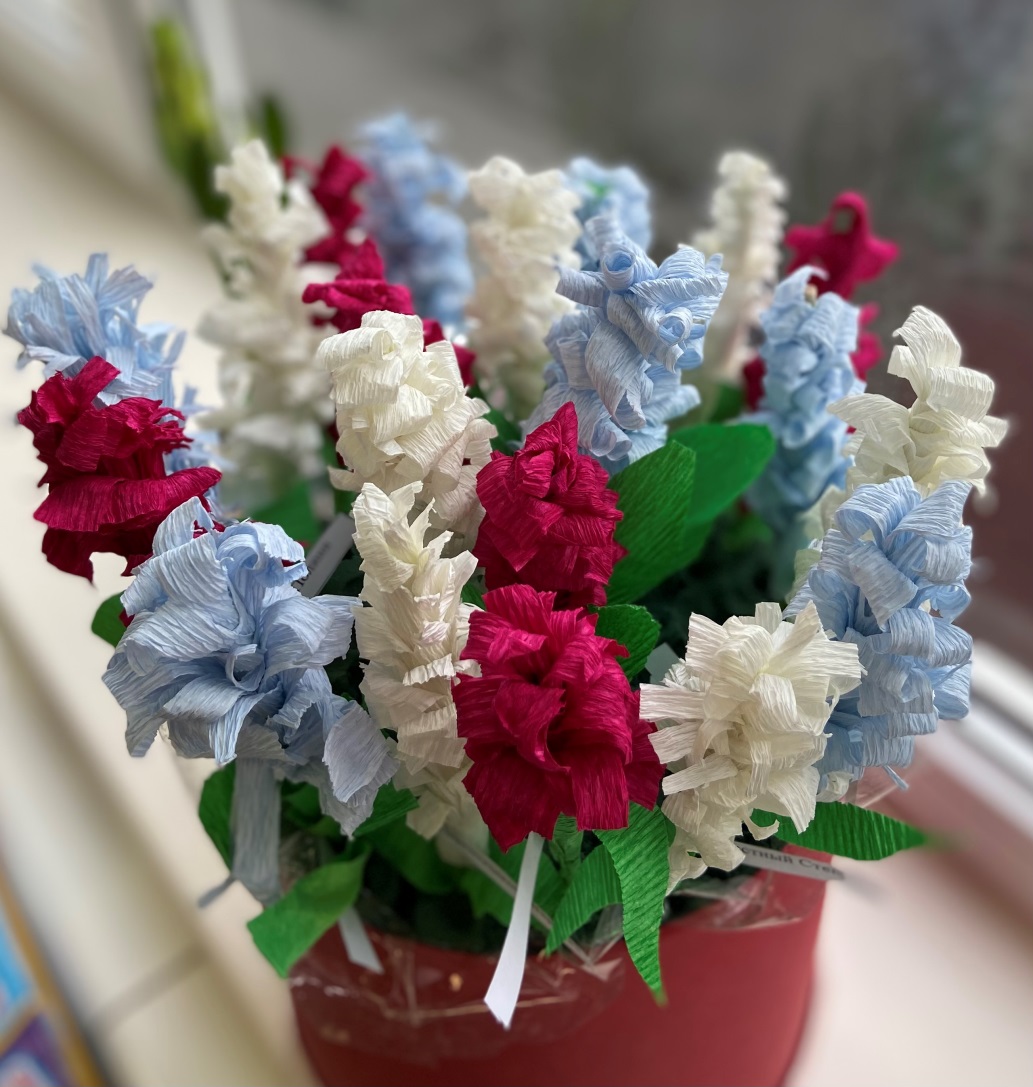 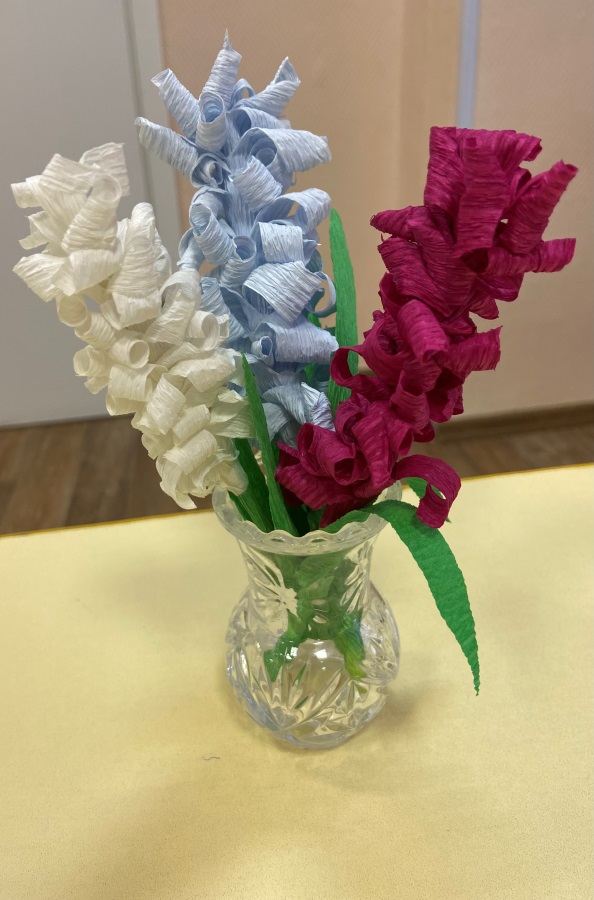 МАСТЕРСКАЯ
ВЫСТАВКА
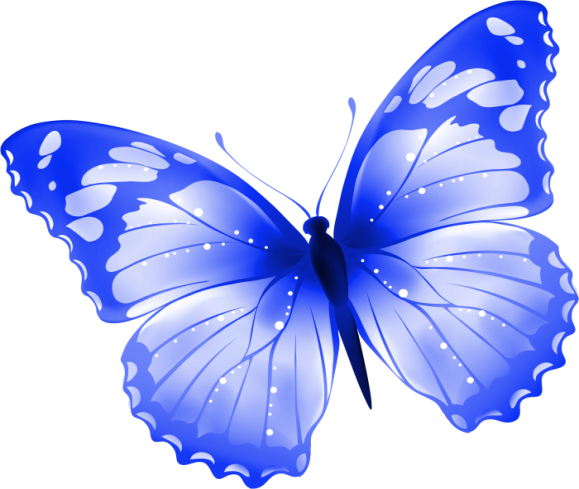 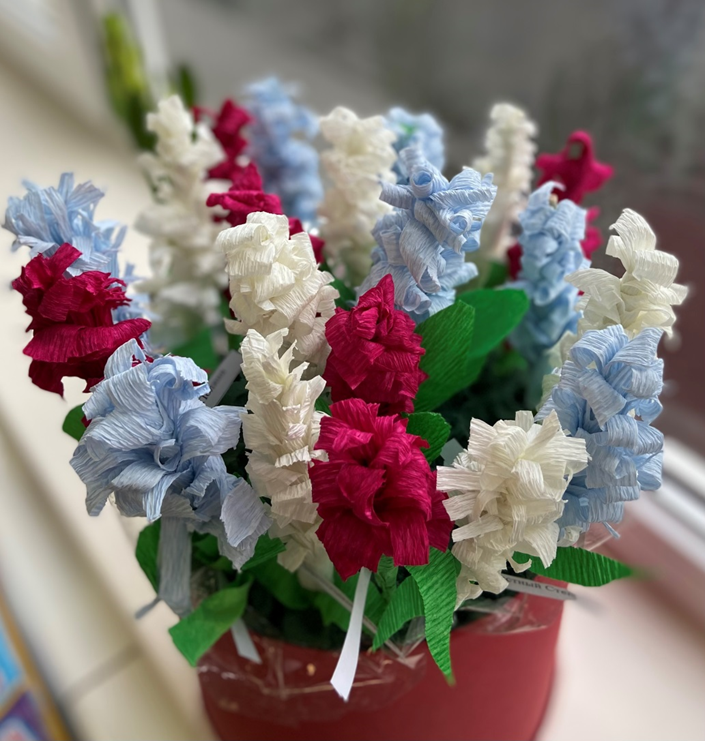 МАСТЕРСКАЯ